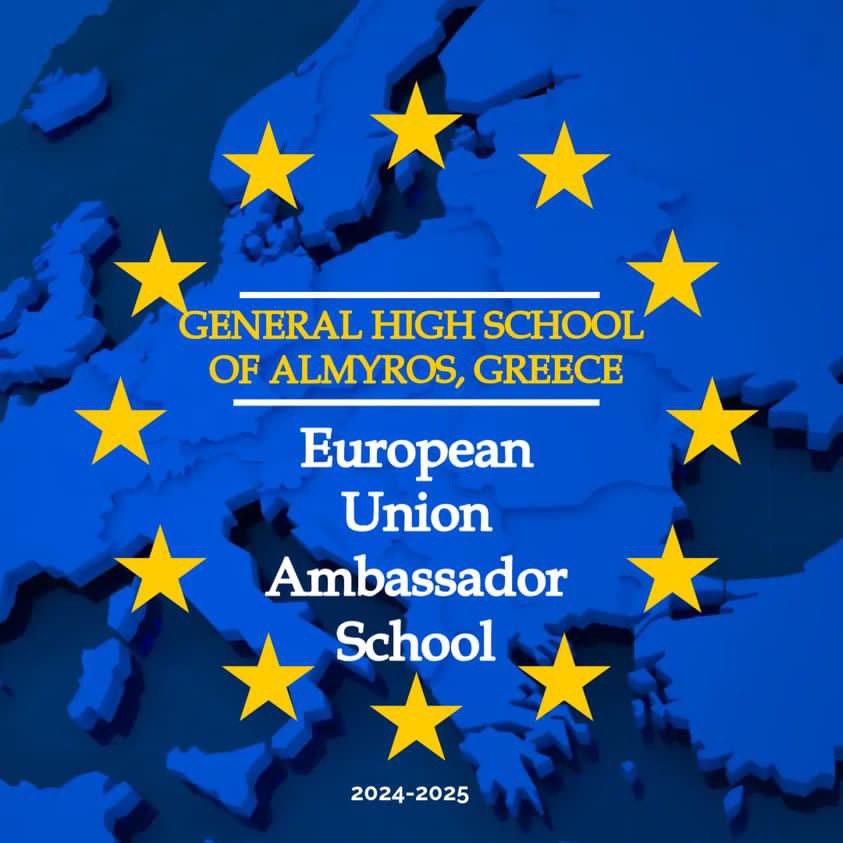 Ενότητα 1η: Βασικά στοιχεία για την Ε.Ε.: Ιστορική Αναδρομή
8 Μαΐου 1945: Λήξη Β’ Παγκοσμίου Πολέμου στην Ευρώπη.
4 Απριλίου 1949: Ίδρυση ΝΑΤΟ (για θέματα ασφάλειας)
5 Μαΐου 1949: Ίδρυση Συμβουλίου της Ευρώπης (για τη δημοκρατία & την προστασία ανθρώπινων δικαιωμάτων)
9 Μαΐου 1950: Διακήρυξη/ Σχέδιο Σουμάν (Ημέρα της Ευρώπης)
18 Απριλίου 1951: ΕΚΑΧ (Ευρωπαϊκή Κοινότητα Άνθρακα και Χάλυβα)
25 Μαρτίου 1957: ΕΟΚ & ΕΥΡΑΤΟΜ (Ευρωπαϊκή Κοινότητα Ατομικής Ενέργειας)
19 Μαρτίου 1958: Γέννηση του Ευρωπαϊκού Κοινοβουλίου
1965: Συγχώνευση ΕΚΑΧ- ΕΟΚ- ΕΥΡΑΤΟΜ σε Ε.Κ. (Ευρωπαϊκή Κοινότητα) 
1993: Μετονομασία σε Ε.Ε. (Ευρωπαϊκή Ένωση)

https://european-union.europa.eu/principles-countries-history/history-eu/1945-59_el
Αξίες της Ε.Ε. ( Άρθρο 2, ΣΕΕ)
Η Ε.Ε. είναι θεμελιωμένη σε έξι (6) Αξίες :

Ανθρώπινη Αξιοπρέπεια
Ανθρώπινα Δικαιώματα
Δημοκρατία
Ελευθερία
Ισότητα
Κράτος Δικαίου
Τι γίνεται όταν ένα κράτος μέλος της Ε.Ε. παραβιάζει τις αξίες της
Η Ευρωπαϊκή Ένωση βασίζεται στις αξίες του σεβασμού της ανθρώπινης αξιοπρέπειας, της ελευθερίας, της δημοκρατίας, της ισότητας, του κράτους δικαίου, καθώς και του σεβασμού των ανθρωπίνων δικαιωμάτων, συμπεριλαμβανομένων των δικαιωμάτων των προσώπων που ανήκουν σε μειονότητες. Προκειμένου να εξασφαλιστεί ο σεβασμός των εν λόγω αξιών, στο άρθρο 7 ΣΕΕ προβλέπεται ένας μηχανισμός της ΕΕ για τον καθορισμό του κατά πόσον υφίσταται σοβαρή και διαρκής παραβίαση των αξιών της ΕΕ από κράτος μέλος, και ενδεχομένως για την επιβολή κυρώσεων.  
Το Συμβούλιο μπορεί να αποφασίσει να αναστείλει ορισμένα δικαιώματα μέλους, συμπεριλαμβανομένων των δικαιωμάτων ψήφου στο Συμβούλιο, του εν λόγω κράτους μέλους, ενεργώντας σε αυτή την περίπτωση με ειδική πλειοψηφία.
Στόχοι της Ε.Ε. (Άρθρο 3, ΣΕΕ)
Στόχοι της Ε.Ε.: 
https://european-union.europa.eu/principles-countries-history/principles-and-values/aims-and-values_el


Ερώτημα: Σε ποιο βαθμό έχουμε καταφέρει να τους υλοποιήσουμε; Θα πρέπει να αλλάξουν αυτοί οι στόχοι;
Η συνθήκη της Λισαβόνας
Η Συνθήκη της Λισαβόνας (γνωστή και ως η Μεταρρυθμιστική Συνθήκη) είναι  διεθνής συνθήκη που τροποποιεί τις 2 ιδρυτικές συνθήκες της Ευρωπαϊκής Ένωσης: α) τη Συνθήκη για την Ευρωπαϊκή Ένωση β) τη Συνθήκη για την ίδρυση της Ευρωπαϊκής Κοινότητας.
 Υπογράφηκε στις 13 Δεκεμβρίου 2007 στη σύνοδο κορυφής της Λισαβόνας, στην οποία συμμετείχαν οι πολιτικοί αρχηγοί και οι υπουργοί εξωτερικών των κρατών μελών ΕΕ. 
Η Συνθήκη υποκαθιστά το εγκαταλειφθέν «Ευρωπαϊκό Σύνταγμα». 

                        Συνθήκη της Λισαβόνας & Ευρωπαϊκό Σύνταγμα:
Η Συνθήκη της Λισαβόνας πρόκειται να διατηρήσει τις περισσότερες θεσμικές καινοτομίες που είχαν συμφωνηθεί στο Ευρωπαϊκό Σύνταγμα, όπως: τη δημιουργία θέσης Προέδρου του Ευρωπαϊκού Συμβουλίου με θητεία δυόμιση χρόνων, σε αντικατάσταση του υπάρχοντος συστήματος της κυλιόμενης προεδρίας. Επίσης δημιουργείται θέση για έναν ύπατο Εκπρόσωπο της Ένωσης για θέματα Εξωτερικής Πολιτικής, θέση που στο Ευρωπαϊκό Σύνταγμα ονομαζόταν Υπουργός Εξωτερικών της Ένωσης. Άλλες θεσμικές καινοτομίες που παραμένουν ίδιες με το Ευρωπαϊκό Σύνταγμα είναι η ίδια διανομή κοινοβουλευτικών θέσεων, ένας μειωμένος αριθμός διοικητικών επιτρόπων και ένα μοναδικό νομικό πρόσωπο (αυτή τη θέση την έχει τώρα η Ευρωπαϊκή Κοινότητα) που θα επιτρέπει στην ΕΕ να υπογράφει διεθνείς συμφωνίες και συνθήκες, ενώ η Ευρωπαϊκή Ένωση θα απορροφήσει πλήρως την Ευρωπαϊκή Κοινότητα, η οποία θα πάψει με τη σειρά της οριστικά να υπάρχει.

 https://eur-lex.europa.eu/legal-content/EL/TXT/HTML/?uri=CELEX:12016ME/










TXT&from=EL
Πράσινη, Ψηφιακή και Δίκαιη Ευρώπη
Σύμφωνα με τους στόχους βιώσιμης ανάπτυξης (1) και τον ευρωπαϊκό πυλώνα κοινωνικών δικαιωμάτων (2), η δικαιοσύνη και η αλληλεγγύη αποτελούν βασικούς στόχους και αρχές της Ευρωπαϊκής Πράσινης Συμφωνίας (3).
1. https://inactionforabetterworld.com/17-pagkosmioi-stoxoi/

2.https://ec.europa.eu/social/main.jsp?catId=1567&langId=en

3.https://commission.europa.eu/strategy-and-policy/priorities-2019-2024/european-green-deal/delivering-european-green-deal_el :
Και τα 27 κράτη μέλη της ΕΕ δεσμεύτηκαν να μετατρέψουν την ΕΕ στην πρώτη κλιματικά ουδέτερη ήπειρο έως το 2050. Για να το επιτύχουν αυτό, δεσμεύτηκαν να μειώσουν τις εκπομπές κατά τουλάχιστον 55 % έως το 2030, σε σύγκριση με τα επίπεδα του 1990.
Ψηφιακή Ευρώπη
https://digital-strategy.ec.europa.eu/el/policies/digital-principles
Δημοκρατικές Αξίες της Ε.Ε.
Άρθρα 9-12:
https://eur-lex.europa.eu/legal-content/EL/TXT/HTML/?uri=CELEX%3A12012E%2FTXT


Ώρα για παιχνίδι….
https://create.kahoot.it/profiles/2f6547b1-0e22-41a5-8c56-3ad9b0cd2432